Lopatin Y
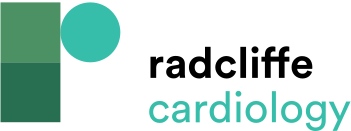 Cardiac Energy Metabolism and Targets of Metabolic Agents in Heart Failure
Citation: Cardiac Failure Review 2015;1(2):112–7
https://doi.org/10.15420/cfr.2015.1.2.112
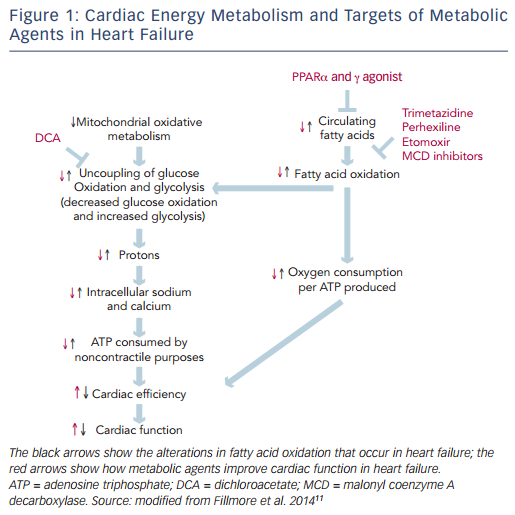